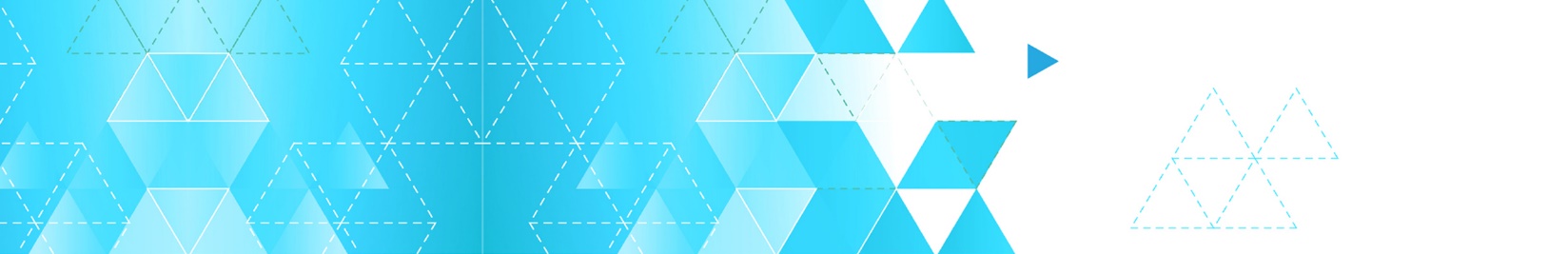 Социальная 
ориентированность
В детском саду
-124,06- тыс.руб.
-231978,9-тыс.руб.
--1870--- воспит.
Заполните данные где есть прочерк(-----)!
-21,57- тыс.руб.
-5779,97- тыс.руб.
------268 учащихся
Доп.образование
-598001-- тыс.руб.
-4350-- учащихся
--137,48-- тыс.руб.
В школе
Расходы бюджета на 1 ребенка 
(воспитанника, учащегося) в 2023 году
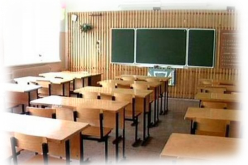 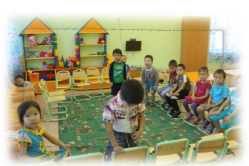 В кожууне
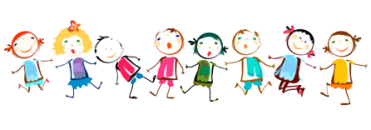 --11--- школ
--13--- садиков
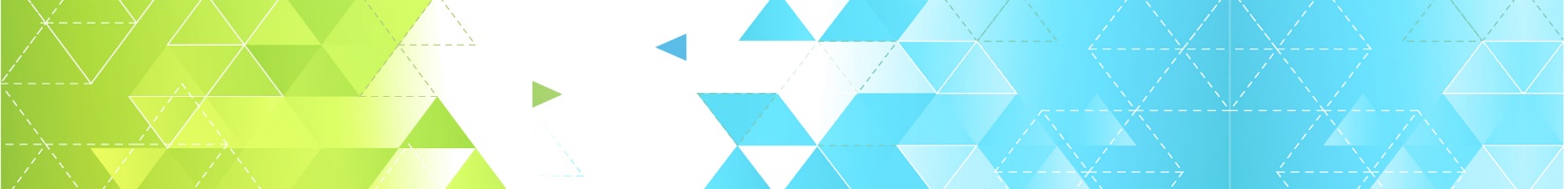